Интеграл
«Знание только тогда знание, когда оно приобретено усилиями своей мысли, а не памятью»
Л.Н.Толстой
∫
-знак интеграла
- нижний предел
- верхний предел
- подынтегральная функция
- переменная интегрирования
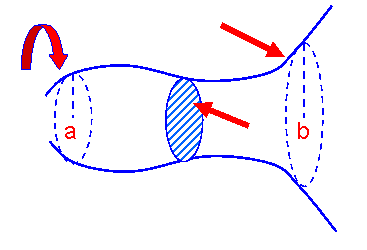